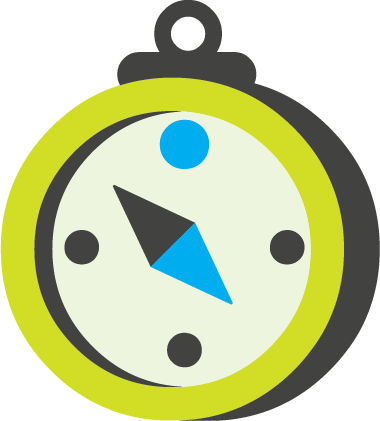 Usposabljanja CŠOD
Uporaba IKT pri učenju na prostem: mobilni vodič po učnih poteh
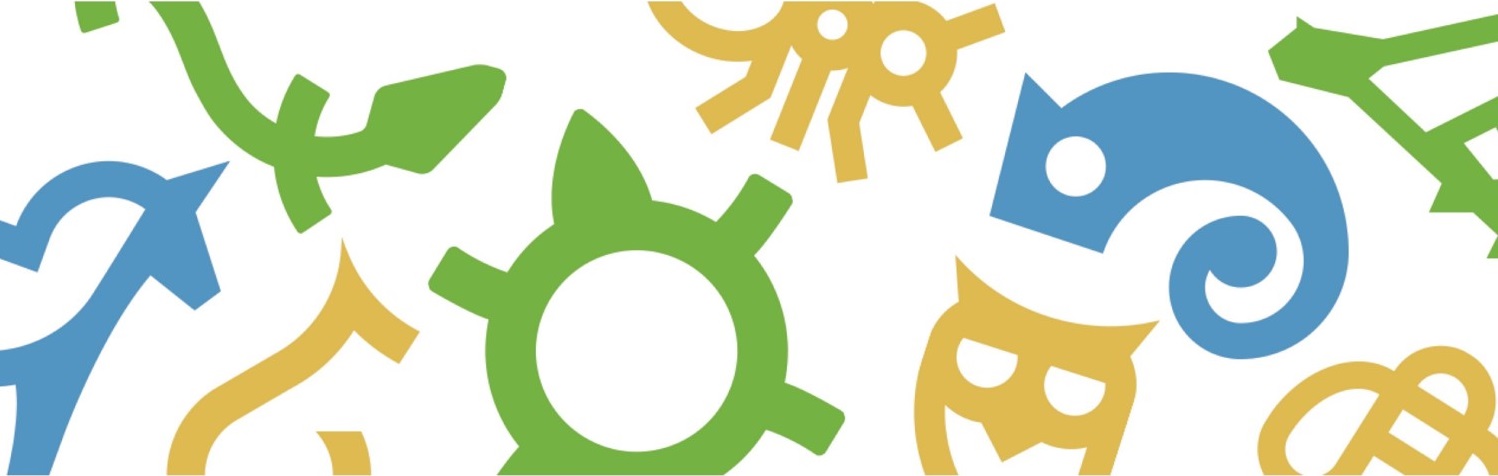 Usposabljanje poteka v okviru projekta 
Krepitev kompetenc strokovnih delavcev na področju vodenja inovativnega vzgojno-izobraževalnega zavoda v obdobju od 2016 do 2018.
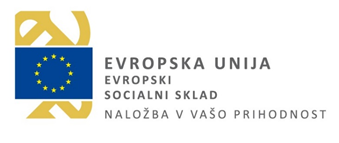 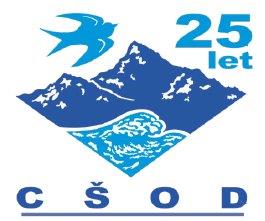 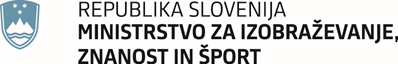 Naložbo sofinancirata Republika Slovenija in Evropska unija iz Evropskega socialnega sklada.
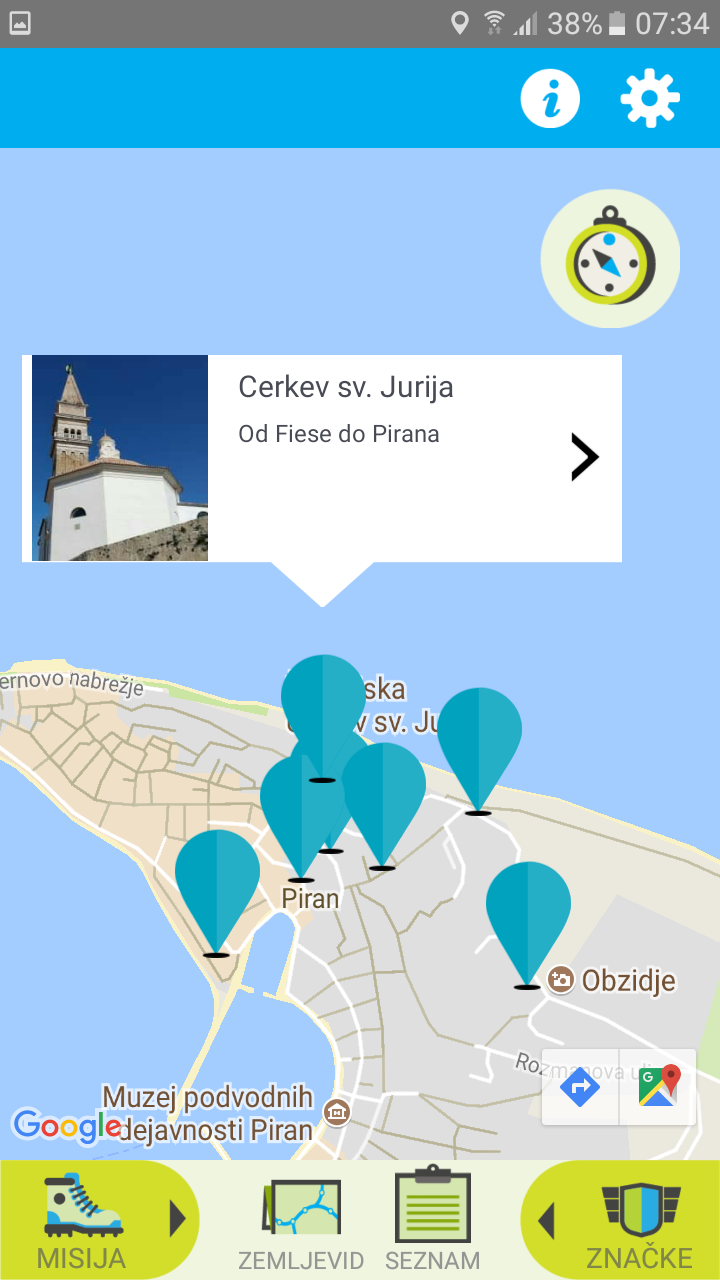 CŠOD MISIJA:
Aplikacija CŠOD misija je mobilni vodič za samostojno učenje na prostem.
Podajte se na številne učne poti, ki vas vodijo po skritih kotičkih slovenske narave!
Naložbo sofinancirata Republika Slovenija in Evropska unija iz Evropskega socialnega sklada.
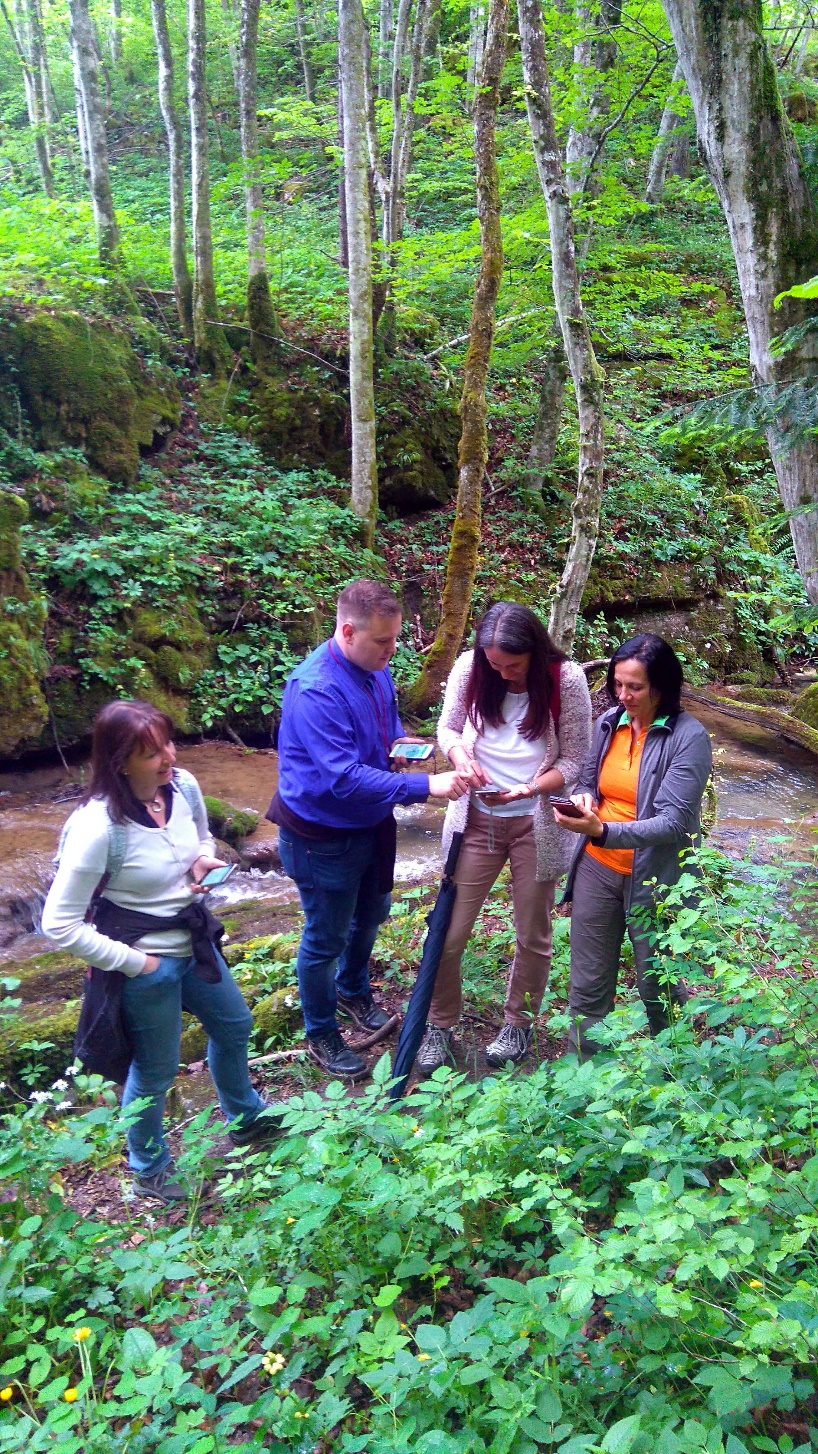 CŠOD v šolskem letu 2017/2018 za strokovne delavce v vzgoji in izobraževanju organizira brezplačno usposabljanje, kjer boste:
spoznali aplikacijo CŠOD Misija in v njej ustvarili lastno misijo;
pridobili 2,5 točk z naslova nadaljnjega izobraževanja in usposabljanja.
Naložbo sofinancirata Republika Slovenija in Evropska unija iz Evropskega socialnega sklada.
POTEK USPOSABLJANJA:

Uvodno usposabljanje na terenu s praktičnim preizkusom aplikacije – 8 ur
Delo v spletni učilnici – 16 ur
Priprava lastne misije – 32 ur
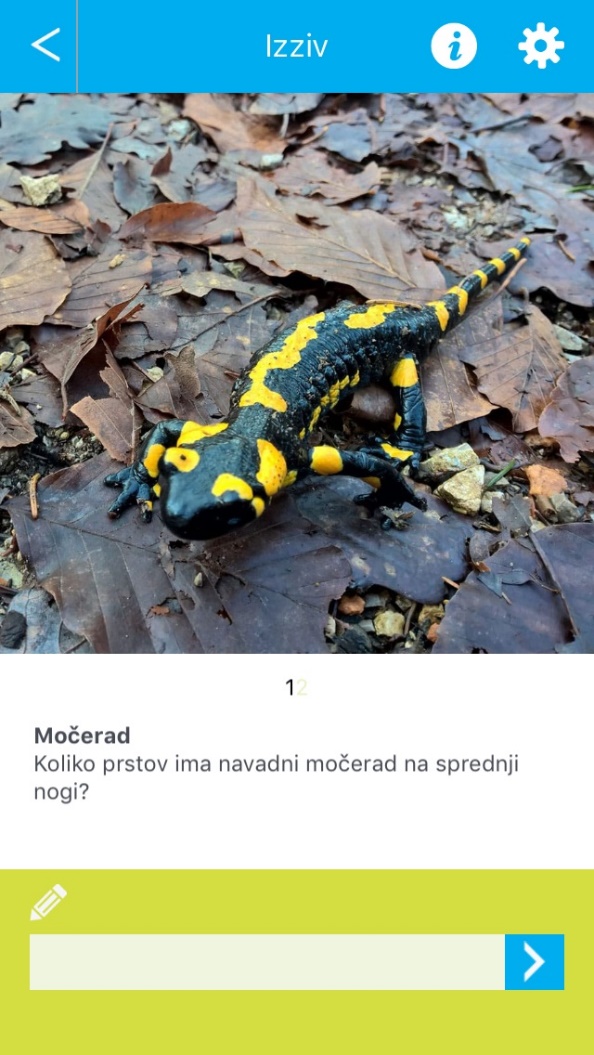 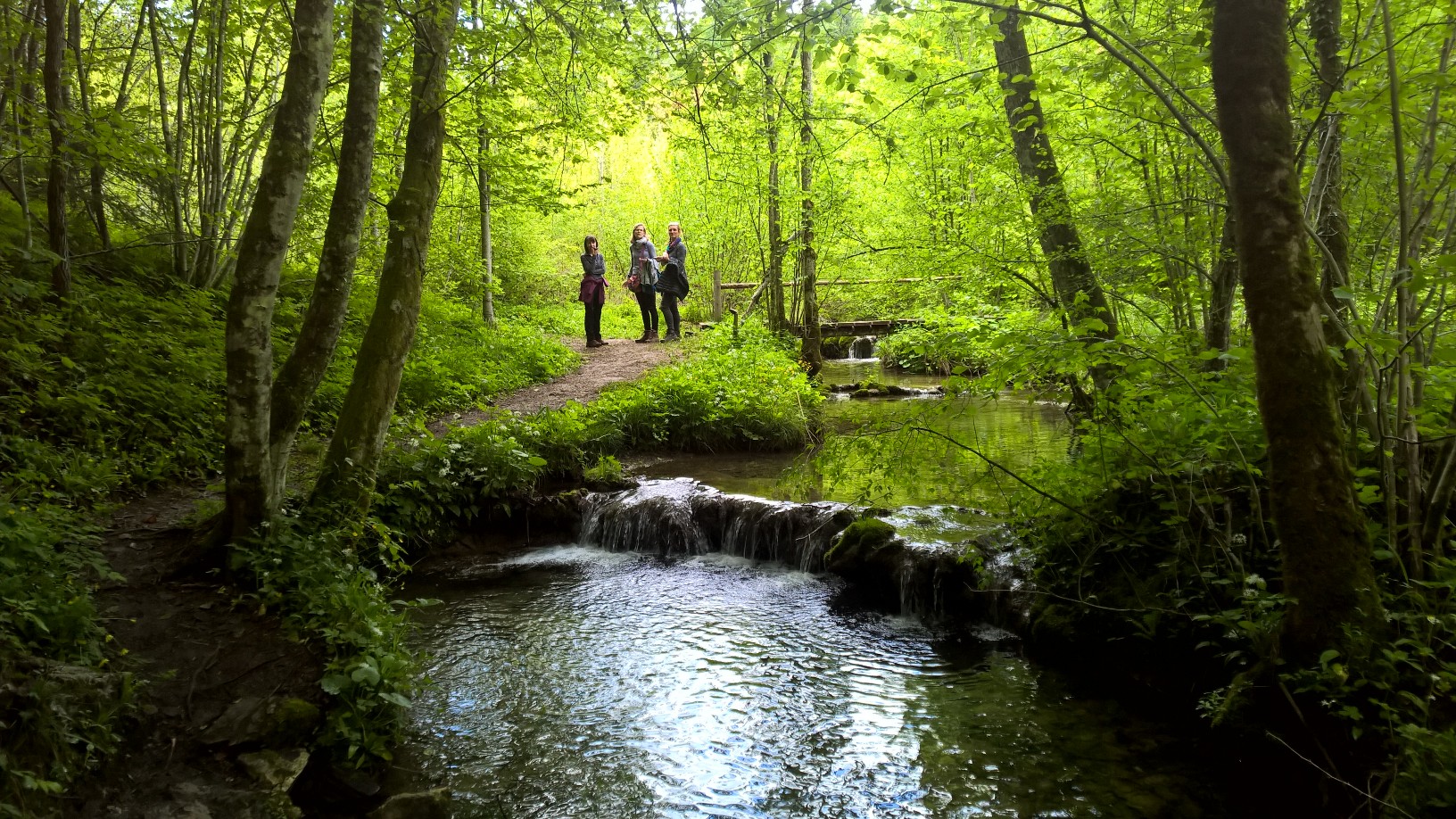 Naložbo sofinancirata Republika Slovenija in Evropska unija iz Evropskega socialnega sklada.
INFORMACIJE:051 600 923 (Zoran Petrov)izobrazevanje@csod.siPRIJAVA:preko sistema KATISAplikacijo si lahko naložite preko Google Play ali App store na svojem mobilnem telefonu!
Naložbo sofinancirata Republika Slovenija in Evropska unija iz Evropskega socialnega sklada.